都道府県庁所在地教	科	：社会学	年	：小学４年生
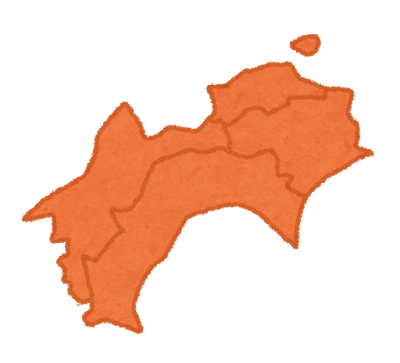 四国地方編
各県の絵や名前を見て
県庁がある都市名を答えましょう。

所在地の都市は各県が条例で定めたものによる。
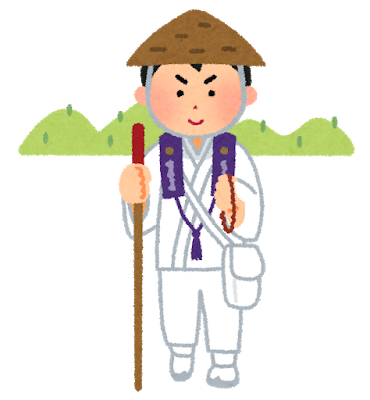 県庁所在地を答えましょう。
けんちょうしょざいちをこたえましょう。
徳島県（とくしまけん）
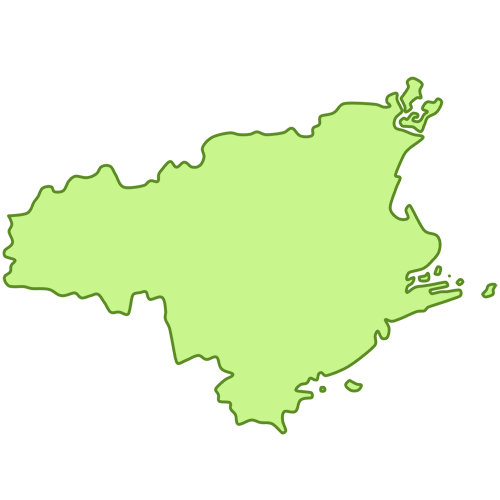 徳島市（とくしまし）
香川県（かがわけん）
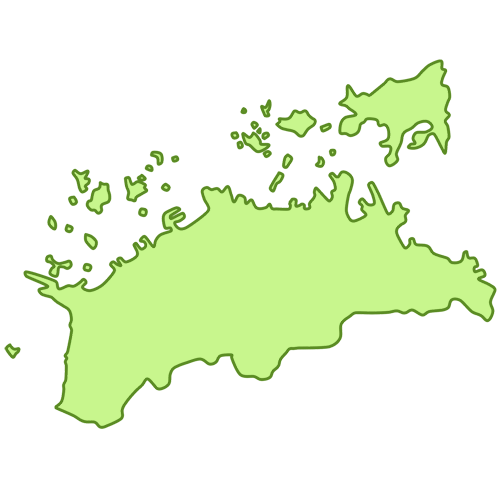 高松市（たかまつし）
愛媛県（えひめけん）
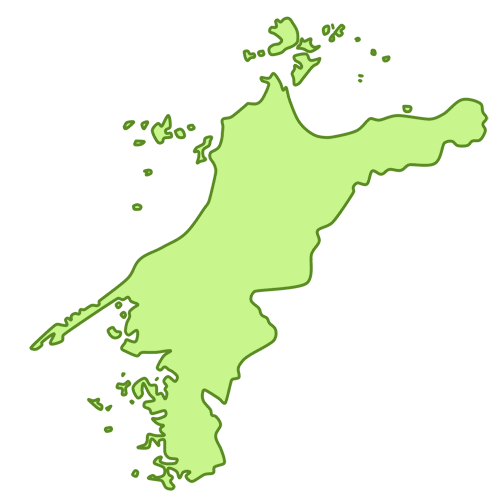 松山市（まつやまし）
高知県（こうちけん）
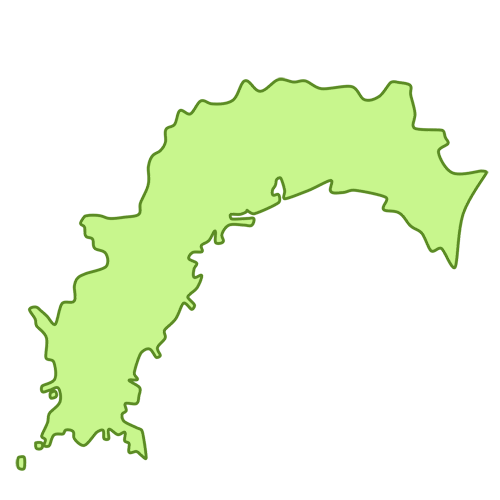 高知市（こうちし）